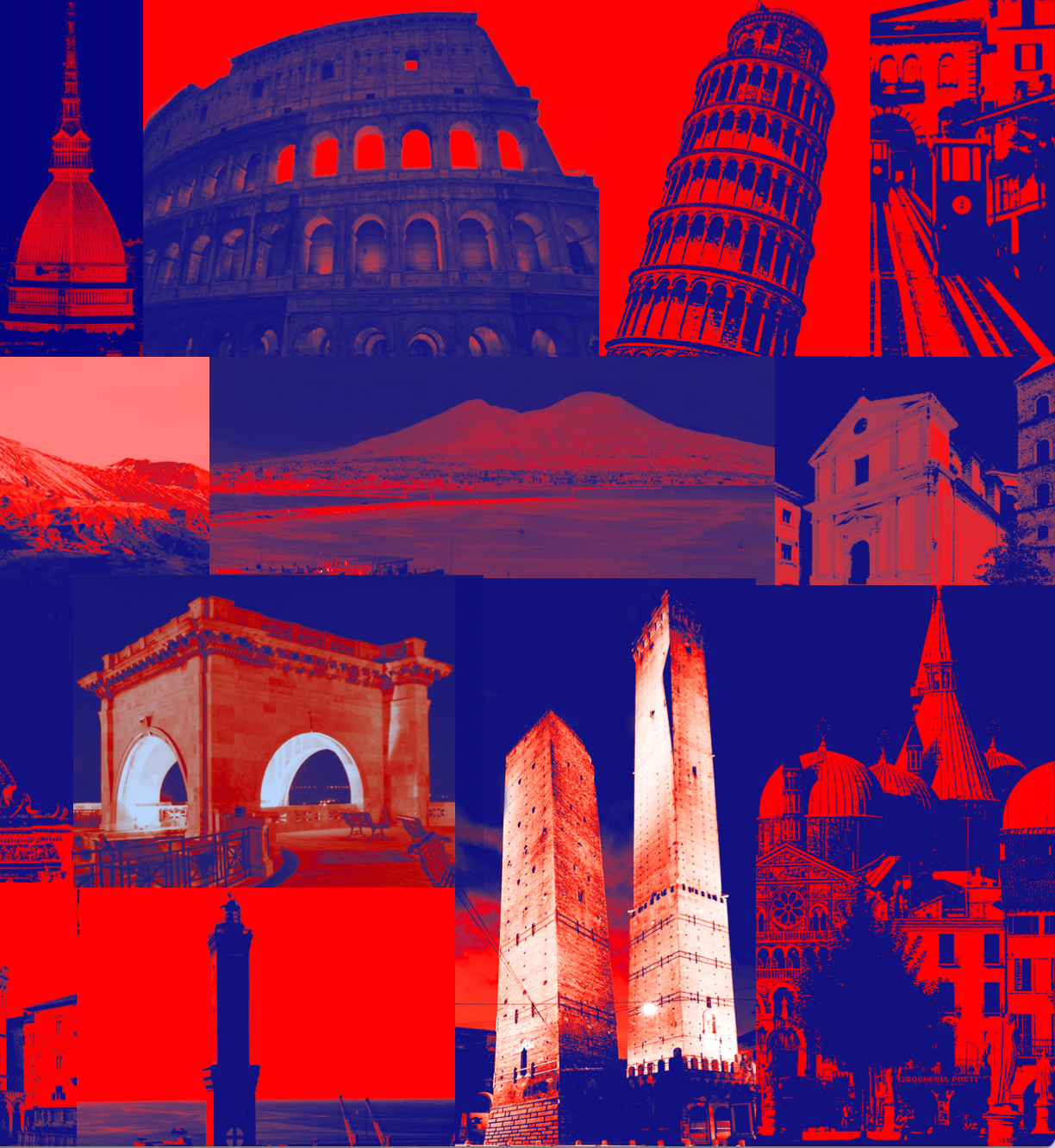 Report A&S across Italy
Gabriella Cataldi 
Camilla Di Donato
per il TEAM A&S
[Speaker Notes: Queste le domande poste dal presidente]
milestone
I numeri della V Edizione
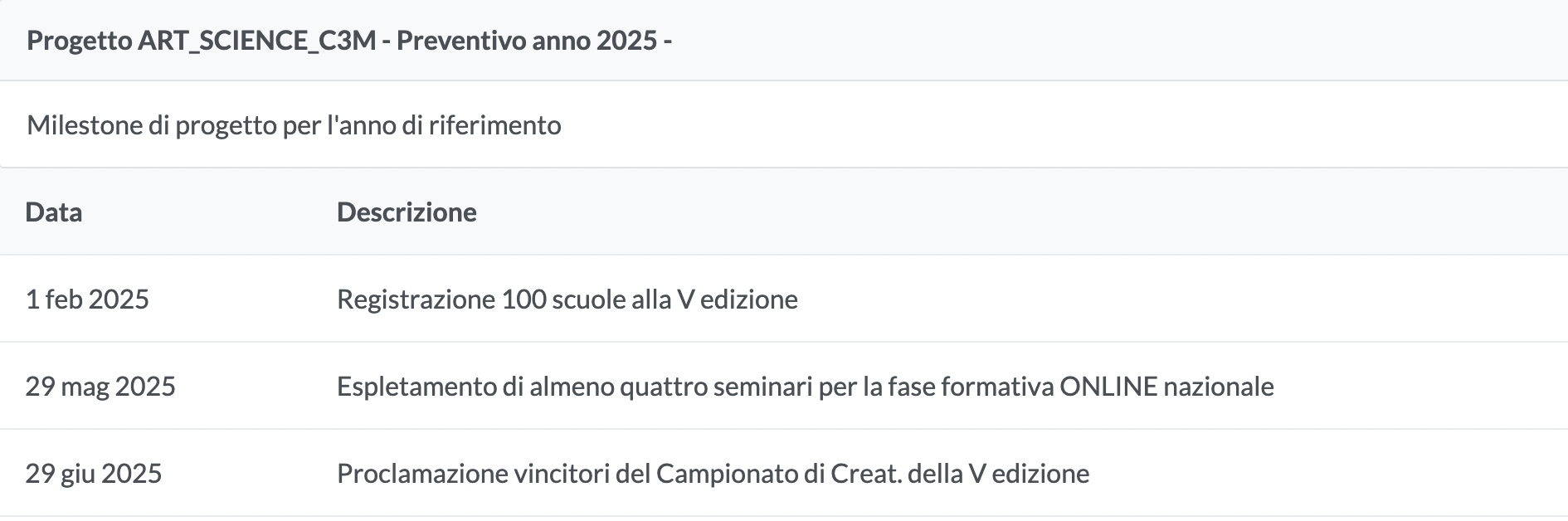 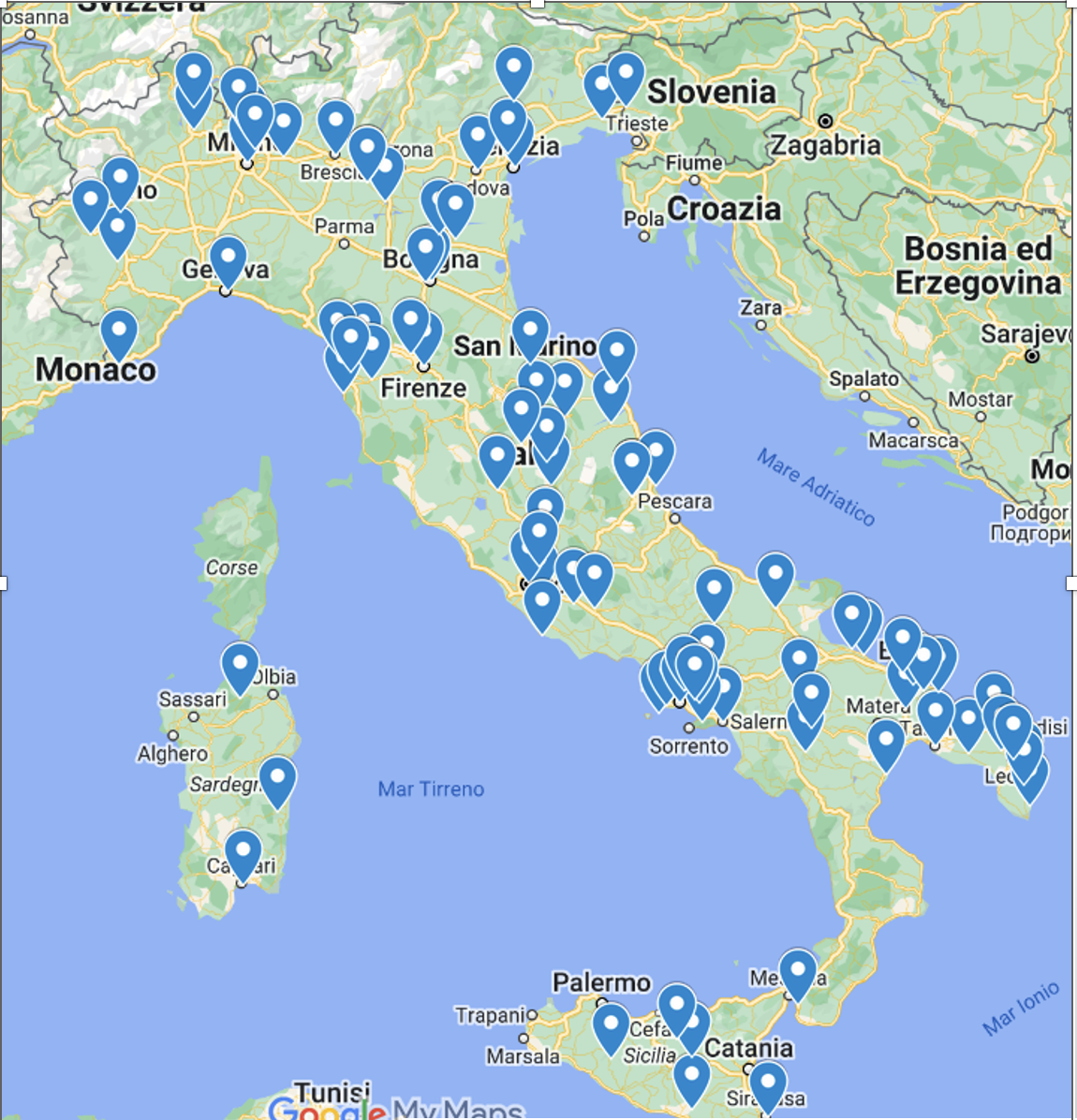 Gennaio 2025
Scuole iscritte: 147
Docenti: 285
Studenti iscritti e attivi: 4370 (al 18 dicembre)
Distribuzione geografica al 5 Dicembre 2024
milestone
I numeri della V Edizione
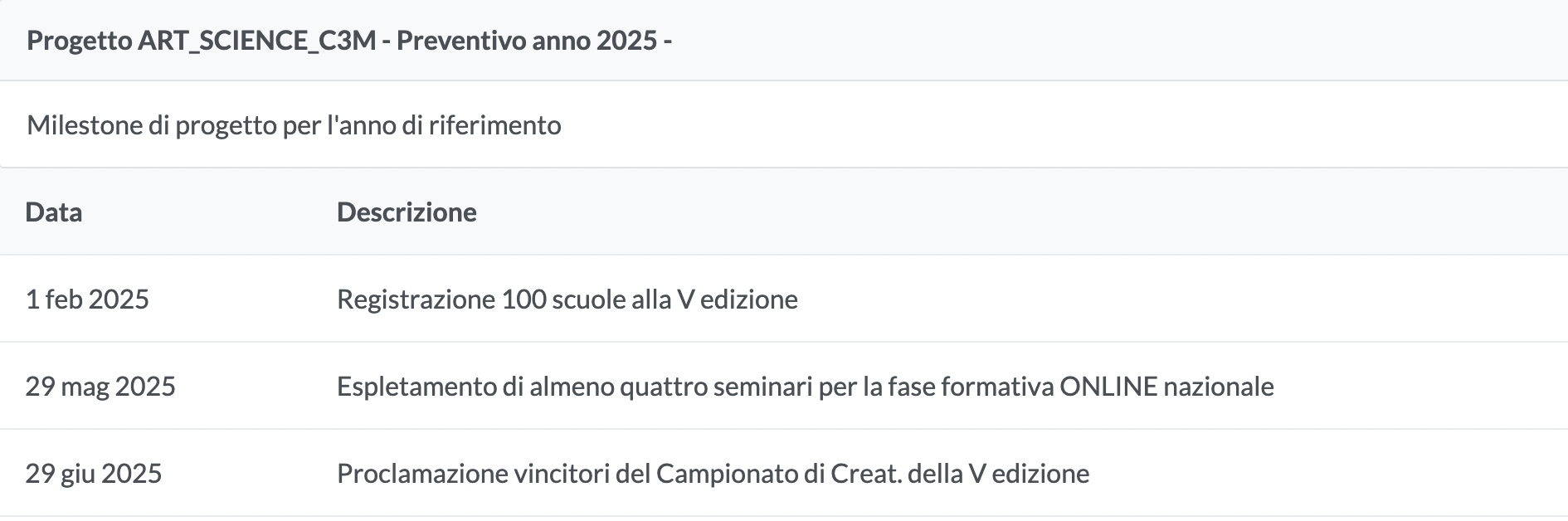 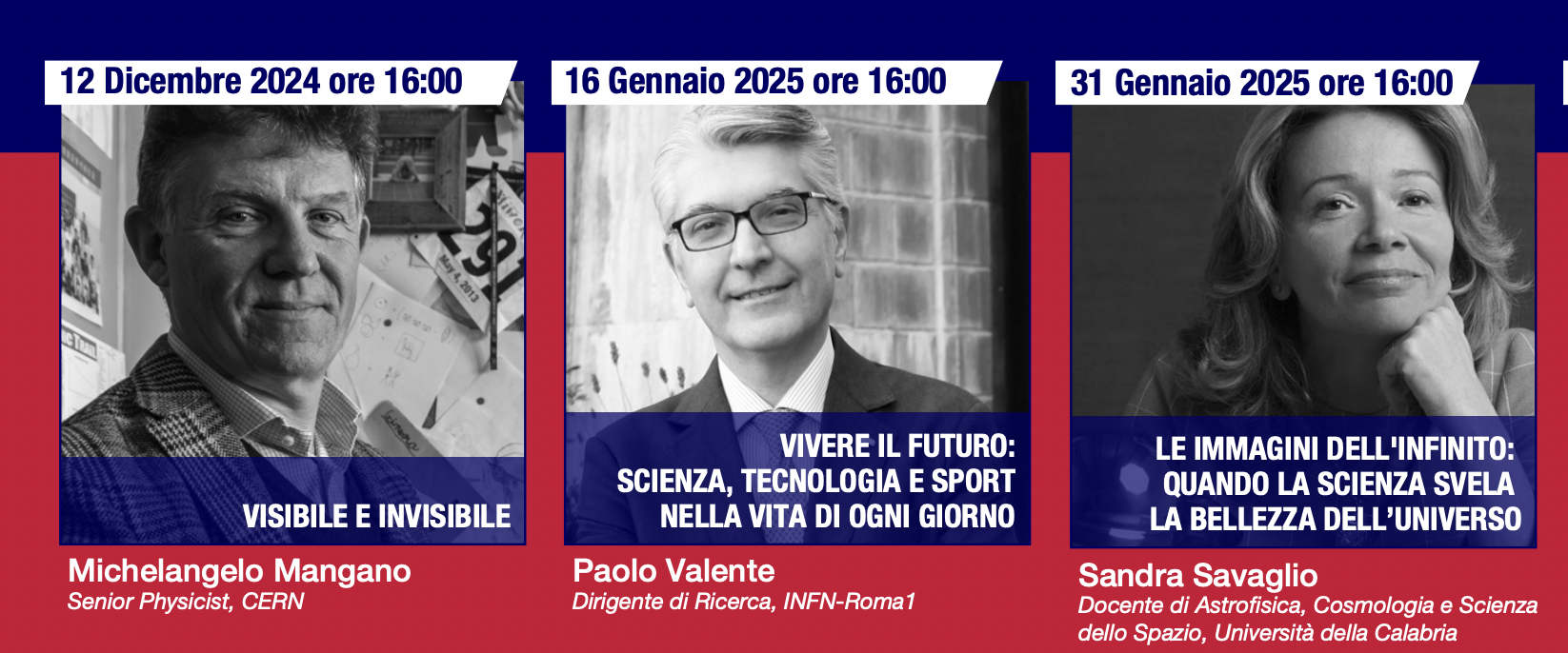 Seminari Nazionali
3 di 8 seminari Nazionali
Visualizzazioni: diretta+differita
 - Mangano: 3990- Valente: 1255- Savaglio: 646
Programma completo
Seminari Nazionali
3 di 8 seminari Nazionali
Visualizzazioni: diretta+differita
 - Mangano: 3990- Valente: 1255- Savaglio: 646

Le visualizzazioni aumentano nel tempo, perchè le scuole organizzano la visione dei seminari in orario scolastico
Campionato di Creatività: I sfida conclusa
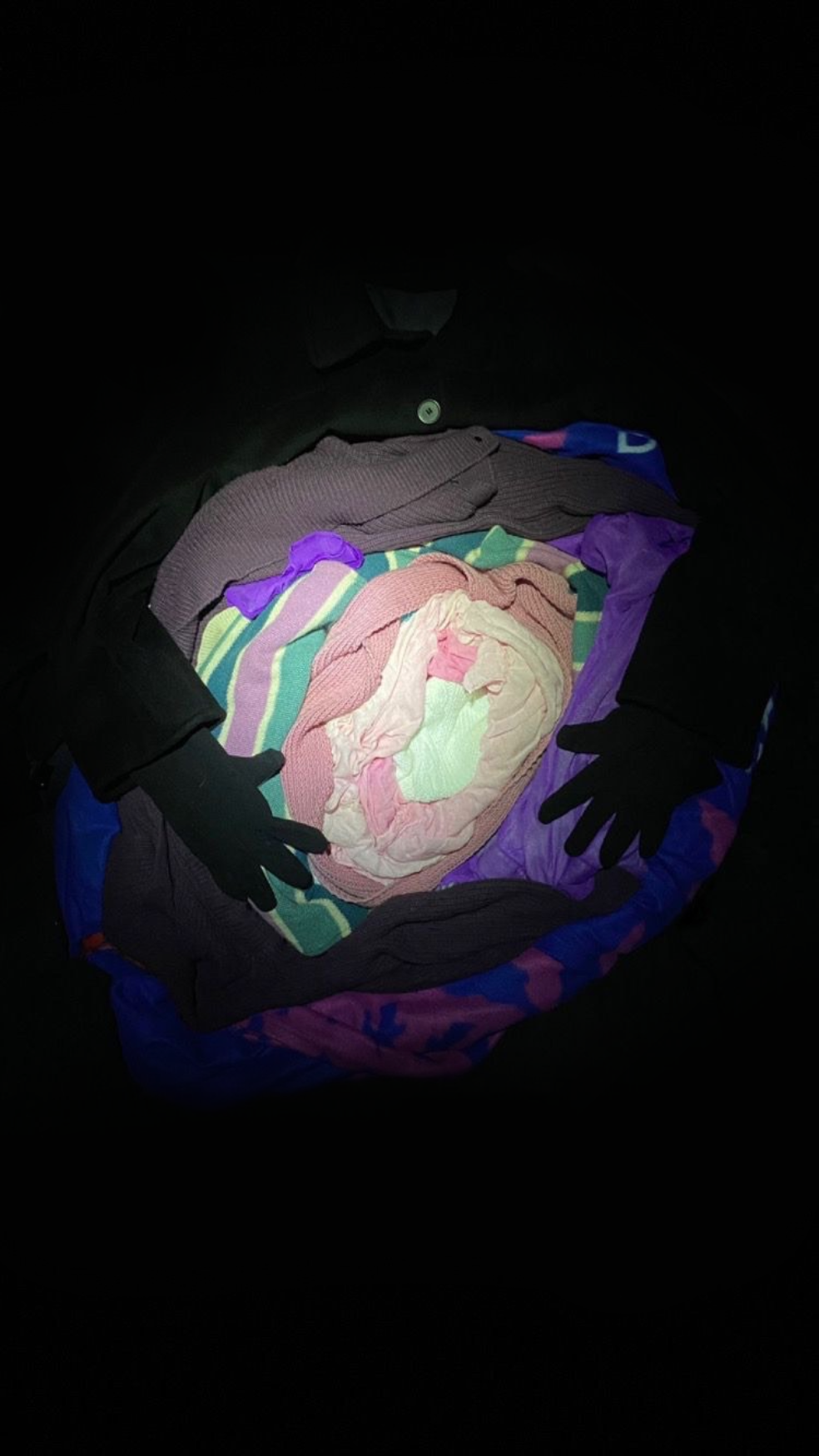 Fotografare la Scienza
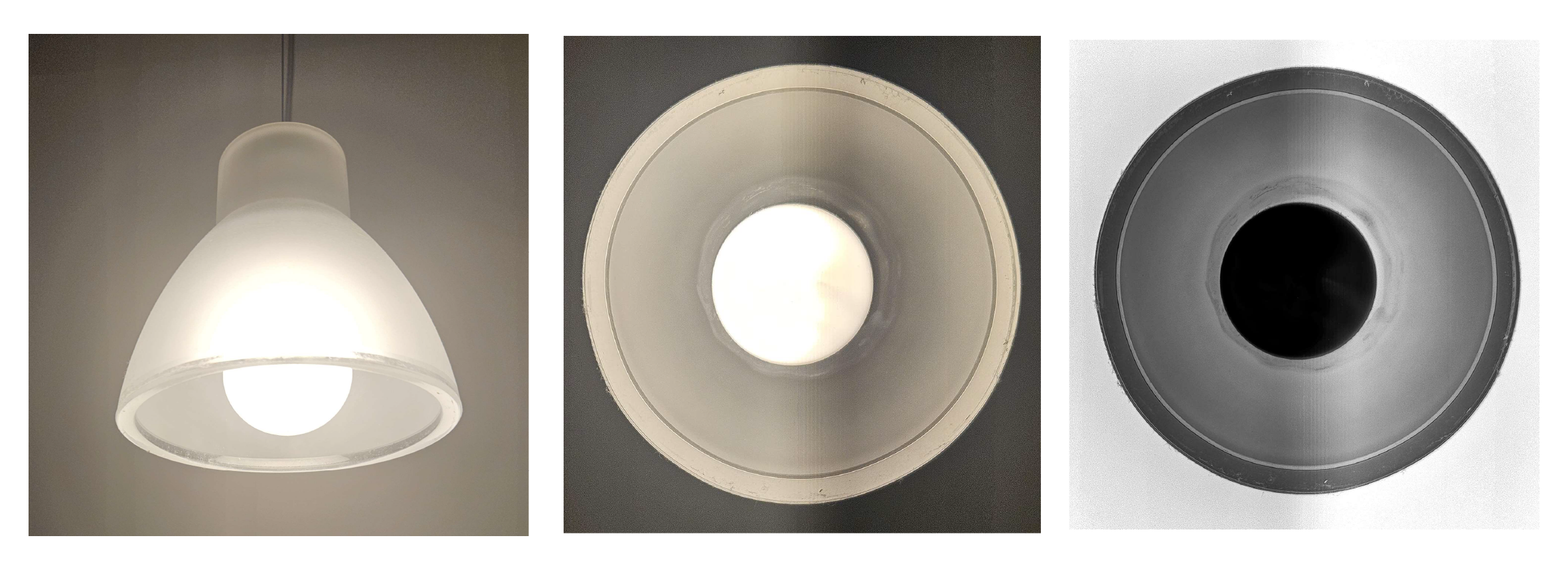 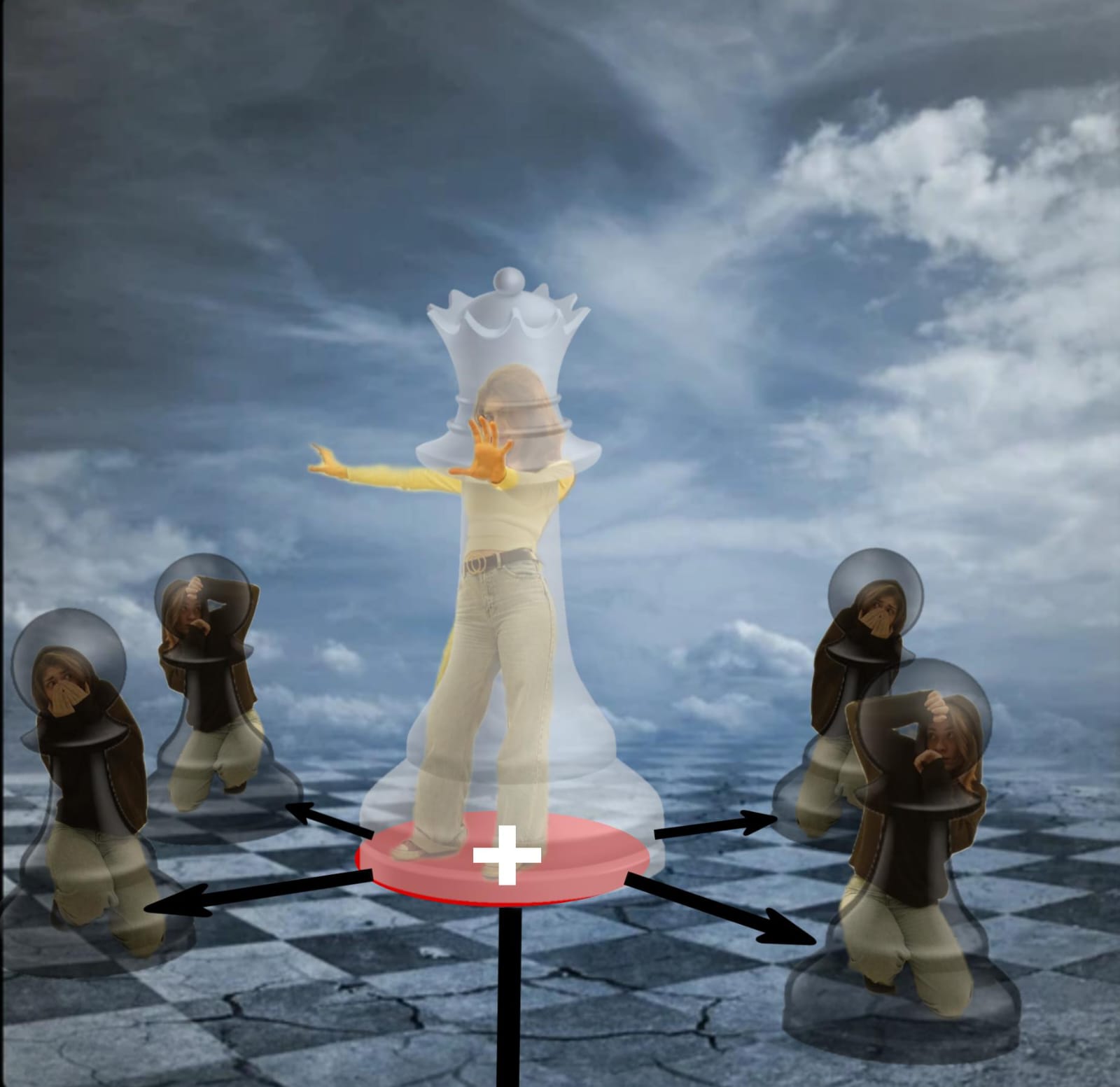 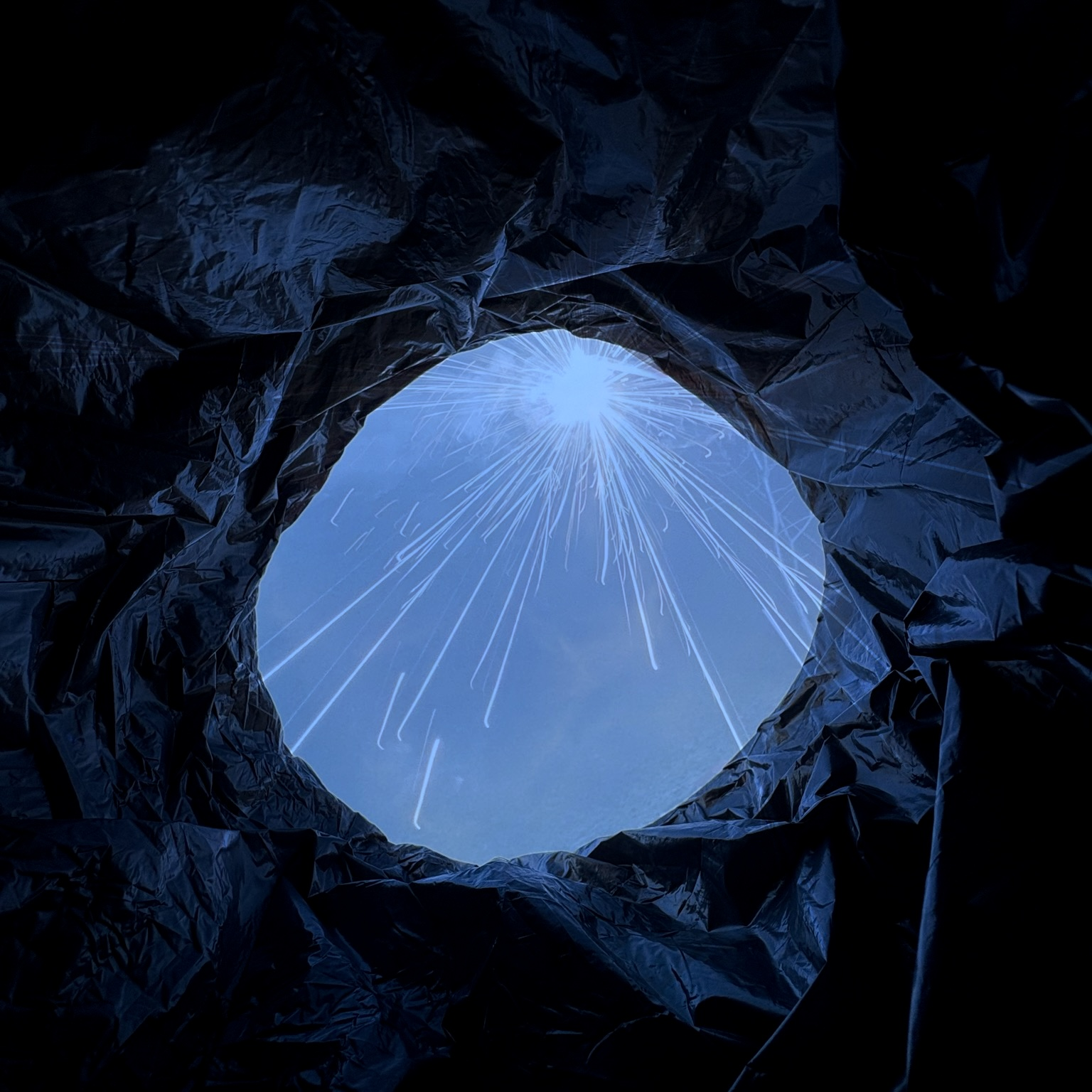 L’interruttore Cosmico- -Liceo Artistico
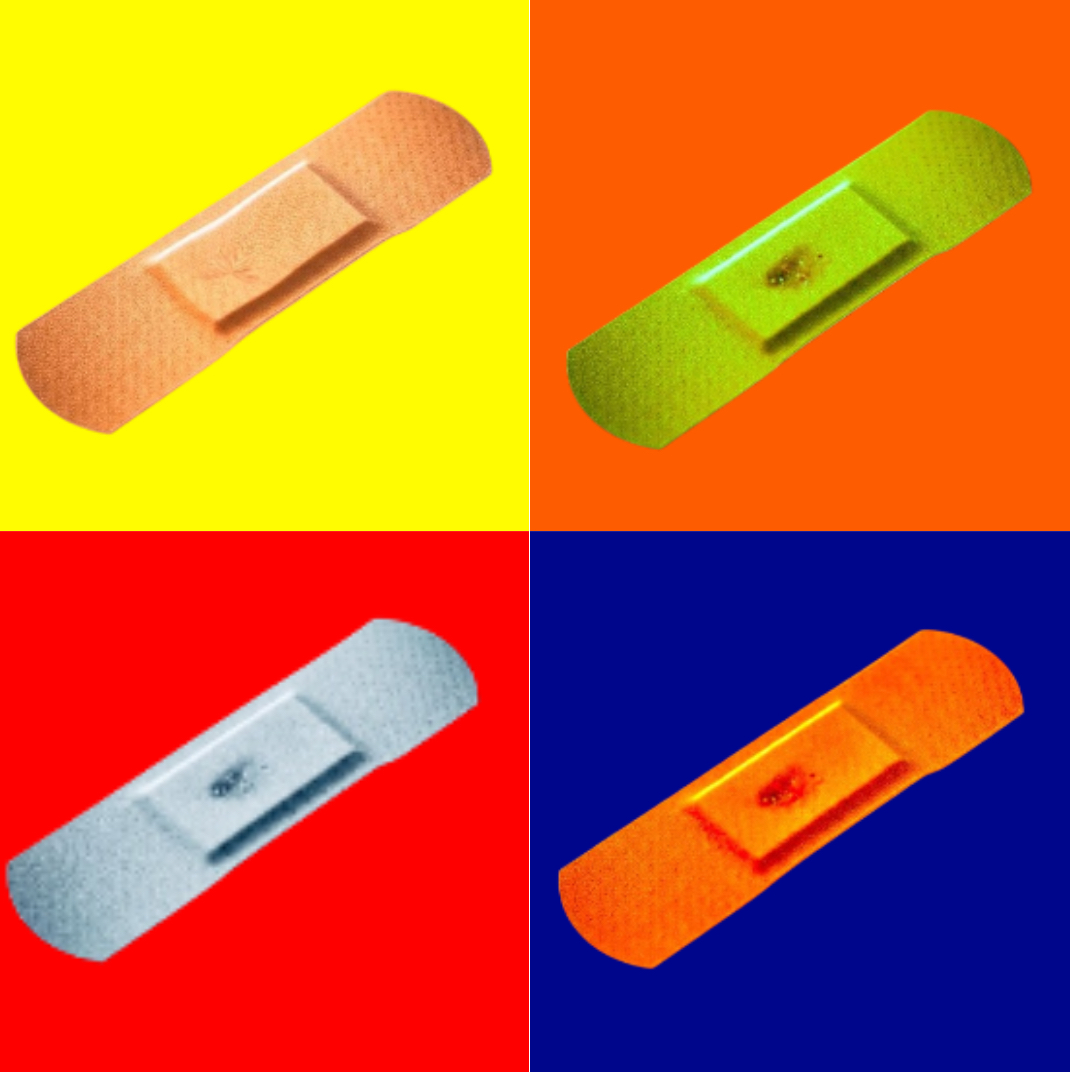 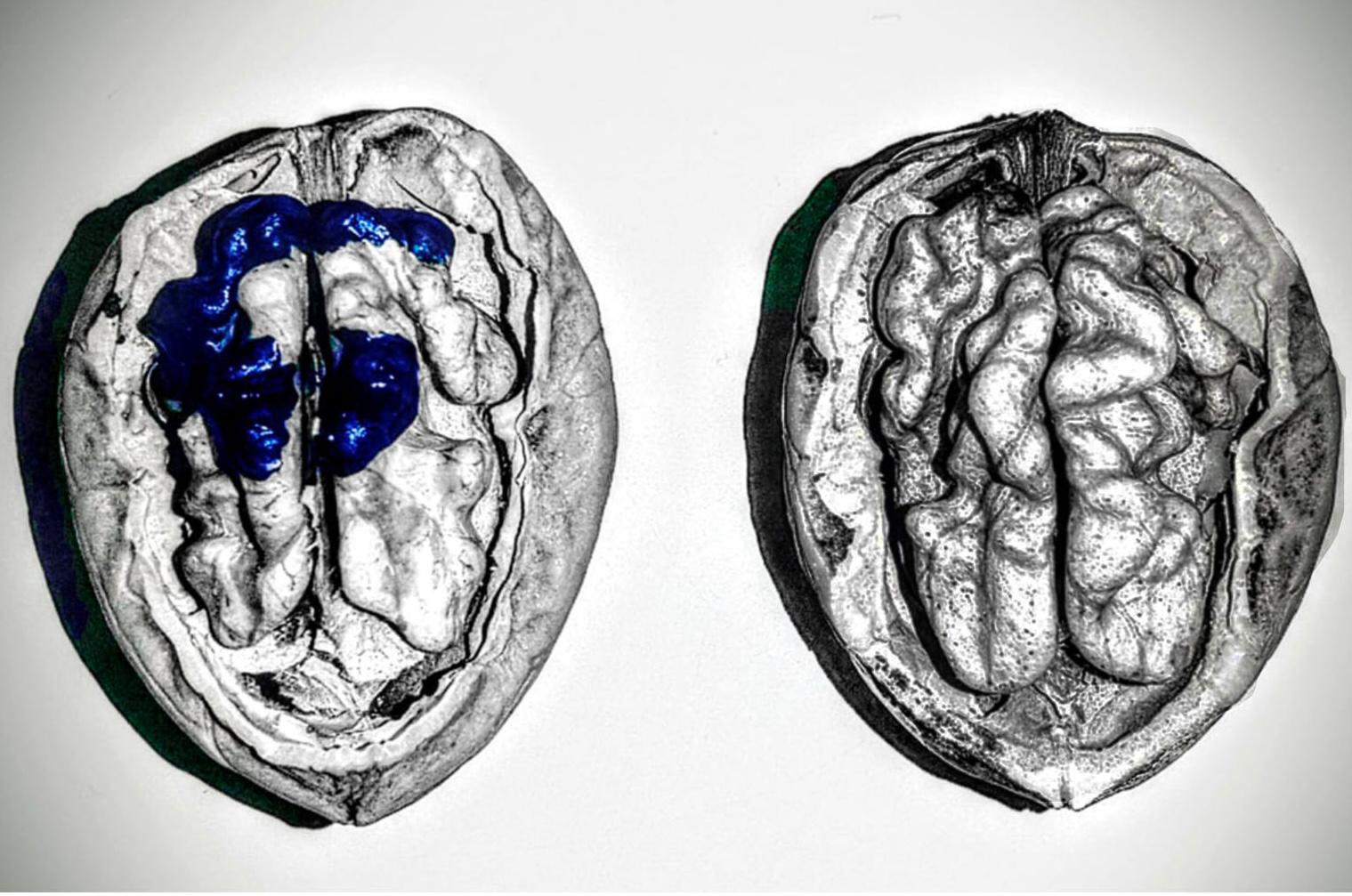 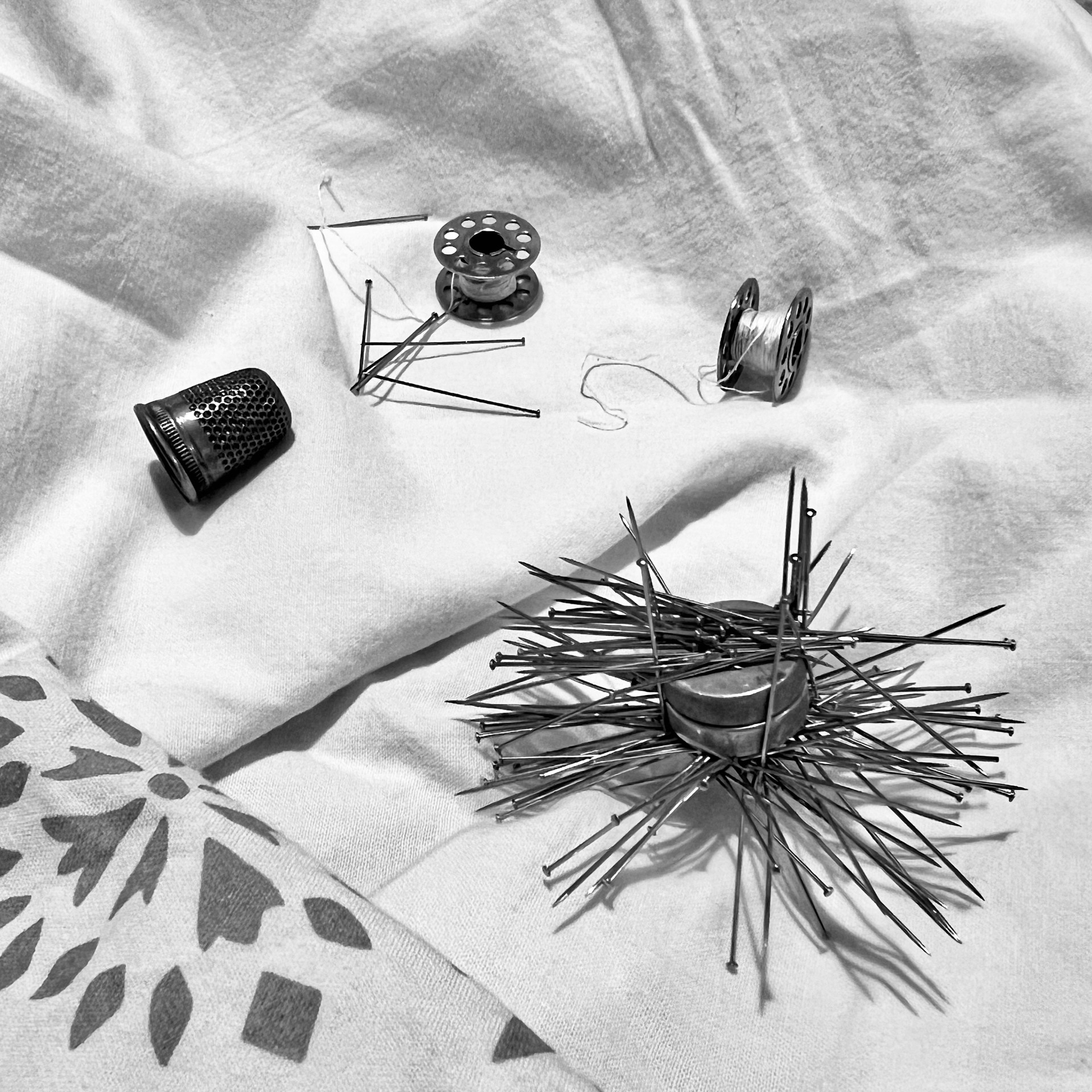 Il blu; la strada della loro verità invisibile.
- Scienze Applicate
Riparare il Visibile,Svelare l’Invisibile 
– Liceo Scientifico
Il punto di vista di Sagittarius A* - Liceo Classico
Matta io? No, è solo fisica teorica! -Liceo Scientifico
Spilli e calamita: il dialogo invisibile della forza 
magnetica – Liceo Scientifico
L’Erebo -Liceo Scientifico
Fotografare la Scienza
Numero di voti per ciascun giurato 
(eravamo a metà strada… abbiamo dato molti più voti)
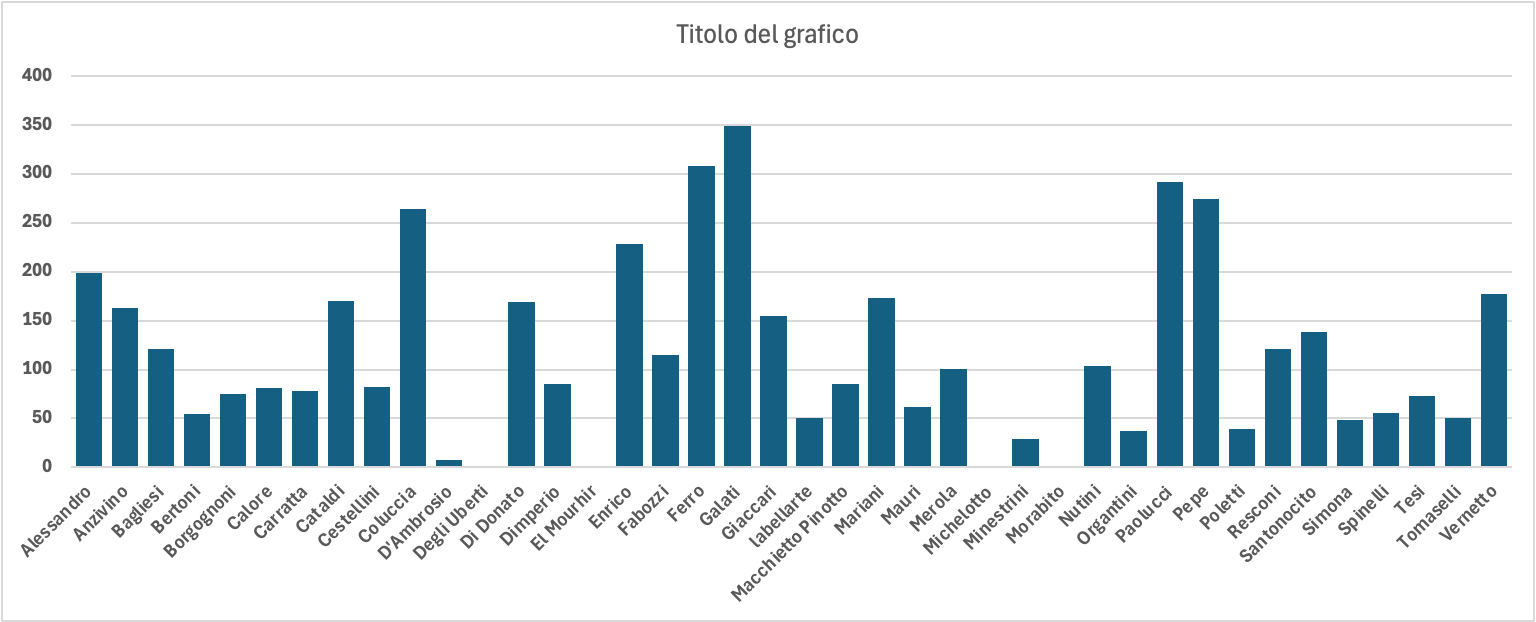 40 Giurati
Questionari
Questionario CC3M INFN da somministrare alla fine del campionato di creatività e alla fine del Progetto.
Allo studio tre/quattro domande specifiche per A&S: gruppo di lavoro
Quanto sono stati interessanti i seminari seguiti durante questo primo anno del progetto?
Quale seminario ti ha maggiormente interessato e ti ha arricchito?
Quale sfida ti ha dato maggiore libertà di esprimere le tue idee sulla tematica proposta?
Ti sembra utile studiare alcuni aspetti della Fisica con queste modalità?
Preliminare
Budget 2025 - assegnazioni
Richiesto: 26k€+13k€
Assegnato: 14k€+3k€
Stiamo lavorando ad una rimodulazione interna per adeguarci alle assegnazioni, in parallelo stiamo lavorando per aumentare i fondi esterni
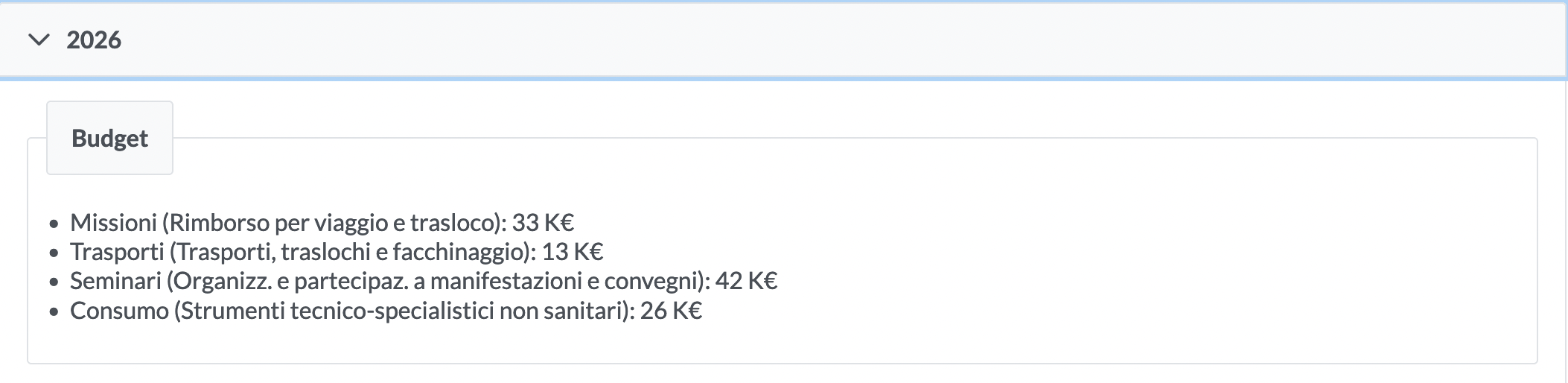 Servono fondi!!!
Fondi Esterni
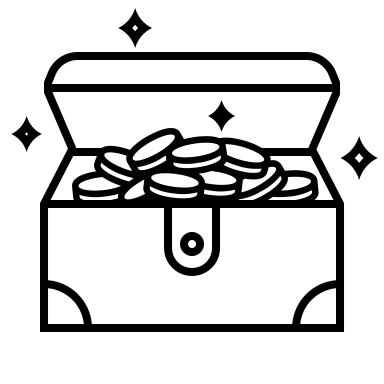 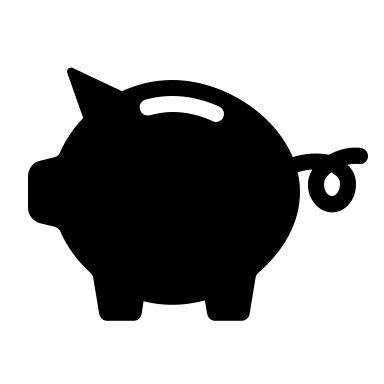 Richieste di finanziamenti sul territorio per azioni locali: vincolo di copertura spese in locale (Bari/Genova)
Allo studio Altre Fondazioni (Torino) e Associazioni Filantropiche
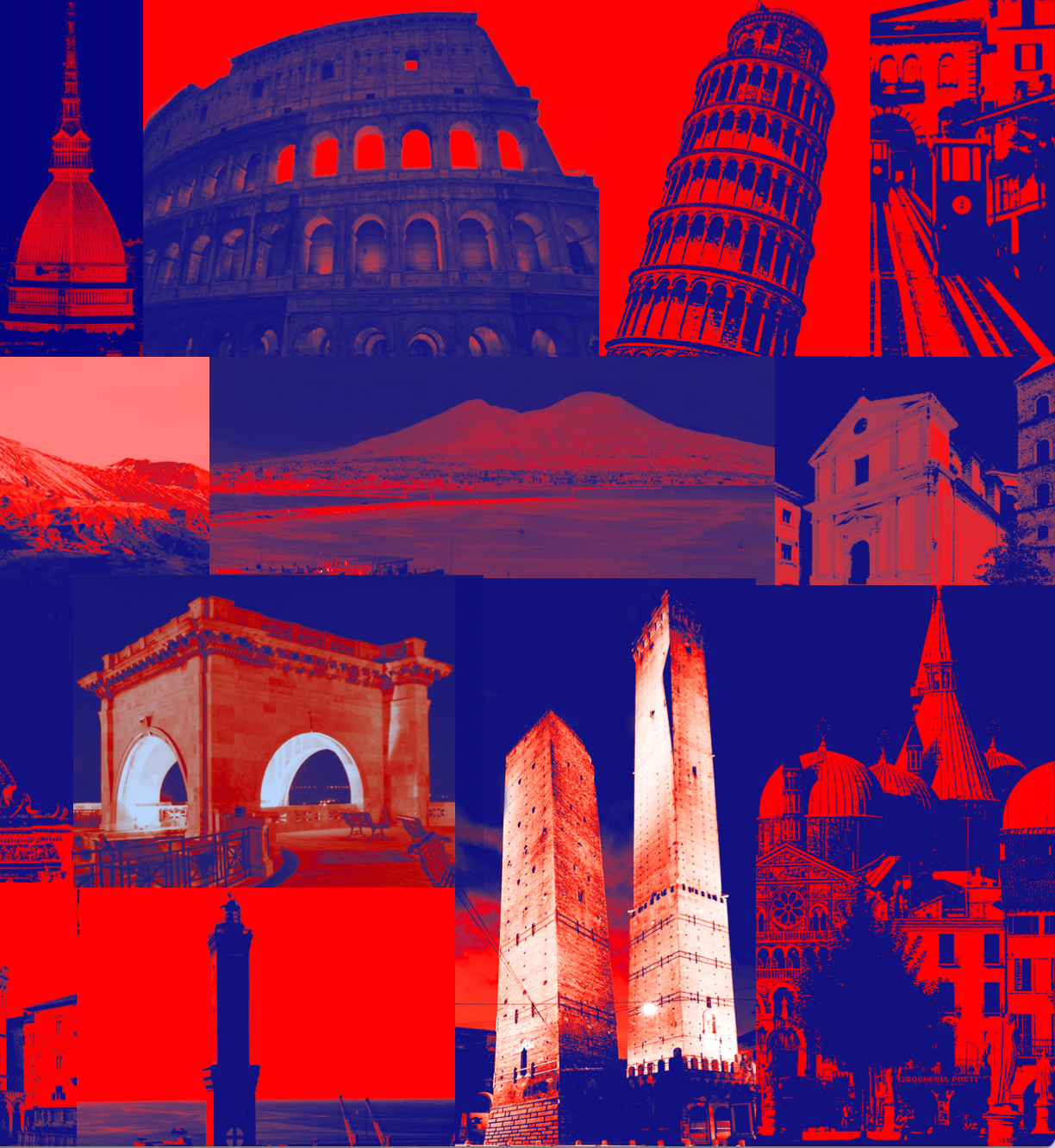 Report A&S across Italy
[Speaker Notes: Queste le domande poste dal presidente]